UFEM Update
September 23, 2016
Agenda
CPM and OfficeScan Update
Patch Management Update
IBM & Trend Micro
IBM & Trend’s business relationship is changing…
Core Protection Module (CPM) 
BigFix’s Antivirus Solution: basic AV, no new functionality from Trend
EOM: December 2016
EOS: December 2017
1:1 License Conversion
CPM : OfficeScan Endpoint Protection
Migration
Targeted end of year completion; likely February
BigFix Protection vs. Trend Micro OfficeScan
Next Steps…
Technical Review and Architecture/Migration assistance from IBM/Trend 
UFEM Governance Committee
Review OfficeScan capabilities (functional/technical) and assist in defining move forward priorities
Test environment implementation and UFIT guinea pigging; followed by production environment rollout and UFIT first-in
Refine customer onboarding process, including training/knowledge transfer
Managed migration of current dept/college using CPM to OfficeScan
General Availability and rollout to campus


Questions?
Patch Management
Goals:
Provide units with a low-maintenance, BigFix-based patching system
Reduce the number of actions and baselines in the system through shared use
Flexibility – Give units as much control as possible
Patch Mangement
Master Settings File
Used by units to control all aspects of patching
Fill out Excel file template
Save as text file
Import into BigFix Console
Patch Mangement
Master Settings File – Opt In Settings
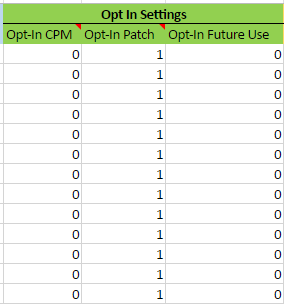 Designate if a computer is opted in or out
1 denotes the device is in
0 denotes the device is out
Patch Mangement
Master Settings File – Maintenance Window Settings
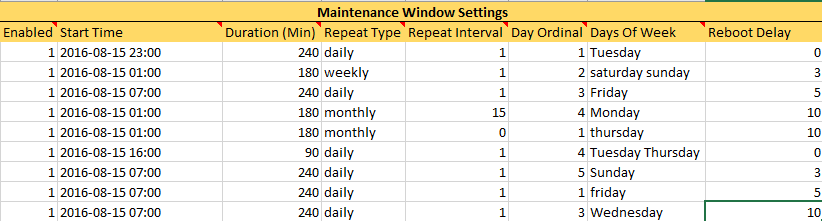 Designate if a computer has a maintenance window or not
If yes, specify details of maintenance window
[Speaker Notes: Repeat Interval: How often the Maintenance Window repeats. A weekly Repeat Type with Repeat Interval of 2 would run every other week]